Four 4’s
Explicit teaching
Four 4’s (1)
Order of operations – example 1
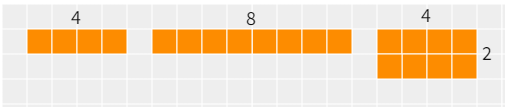 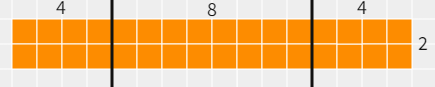 2
Four 4’s (2)
Order of operations – self-explanation prompts 1
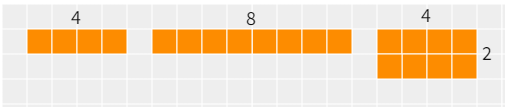 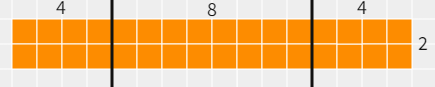 What is the impact of putting brackets around 4+8+4?
Why has this resulted in a larger total?
3
Four 4’s (3)
Your turn – question 1
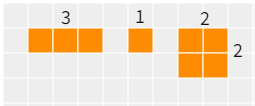 4
Four 4’s (4)
Your turn – solution 1
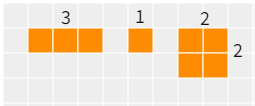 Or
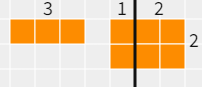 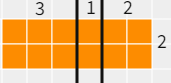 5
Four 4’s (5)
Open middle problem
Complete the expressions by filling each of the empty boxes with a digit from 0–9, so that all 3 expressions make an odd number. Each digit 0–9 can be used only once. Explore to see if there is more than one solution.
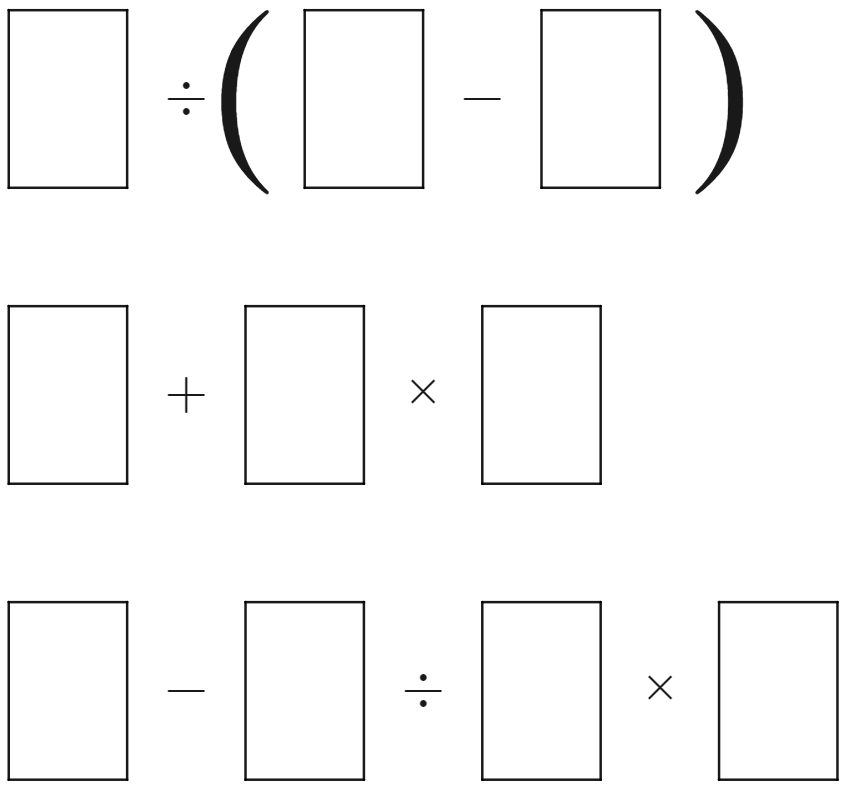 6
Four 4’s (6)
Open middle problem – solution
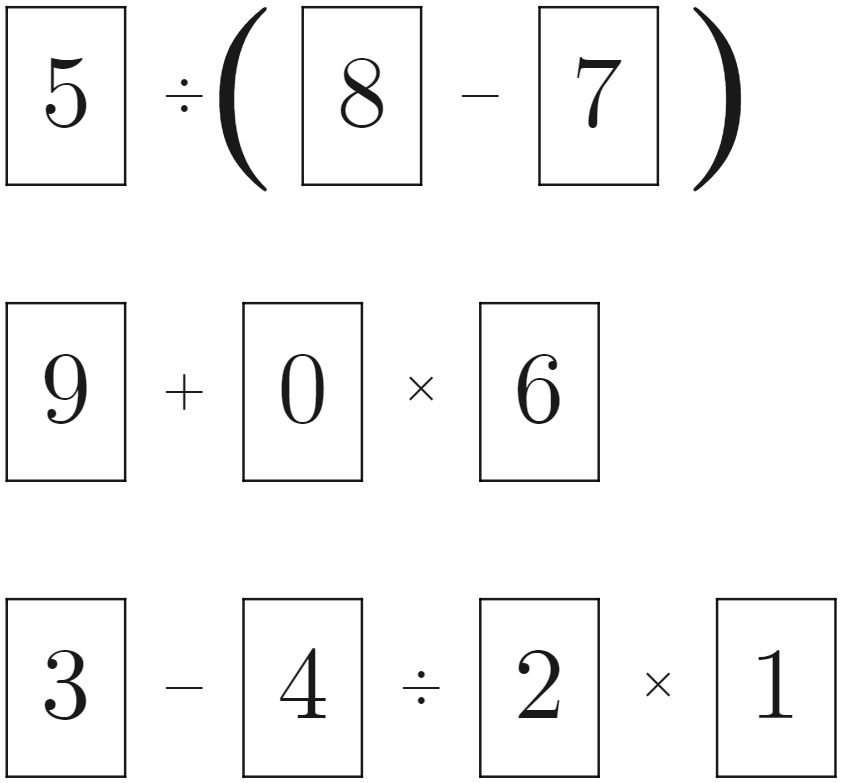 7